INF 5860 Machine learning for image classification
Lecture 14: Reinforcement learning
May 9 , 2018
Page 3
Outline
Motivation
Introduction to reinforcement learning (RL)
Value function based methods (Q-learning)
Policy based methods (policy gradients)
Value function and policy based methods (Actor-Critic)
Miscellaneous
Page 4
About today
Introduction to main concepts and terminology of reinforcement learning

The goal is for you to be familiar with policy gradients and Q-learning
Page 5
Readings
Video:
CS231n: Lecture 14 | Deep Reinforcement Learning: https://www.youtube.com/watch?v=lvoHnicueoE&index=14&list=PLC1qU-LWwrF64f4QKQT-Vg5Wr4qEE1Zxk&t=3s

Text:
Karpathy blog: (Reinforcement learning/Policy learning) http://karpathy.github.io/2016/05/31/rl/

Optional: 
RL Course by David Silver: https://www.youtube.com/watch?v=2pWv7GOvuf0&list=PL7-jPKtc4r78-wCZcQn5IqyuWhBZ8fOxT&index=0
Page 6
Progress
Motivation
Introduction to reinforcement learning (RL)
Value function based methods (Q-learning)
Policy based methods (policy gradients)
Value function and policy based methods (Actor-Critic)
Miscellaneous
Page 7
Branches of Machine Learning
Page 8
Supervised learning
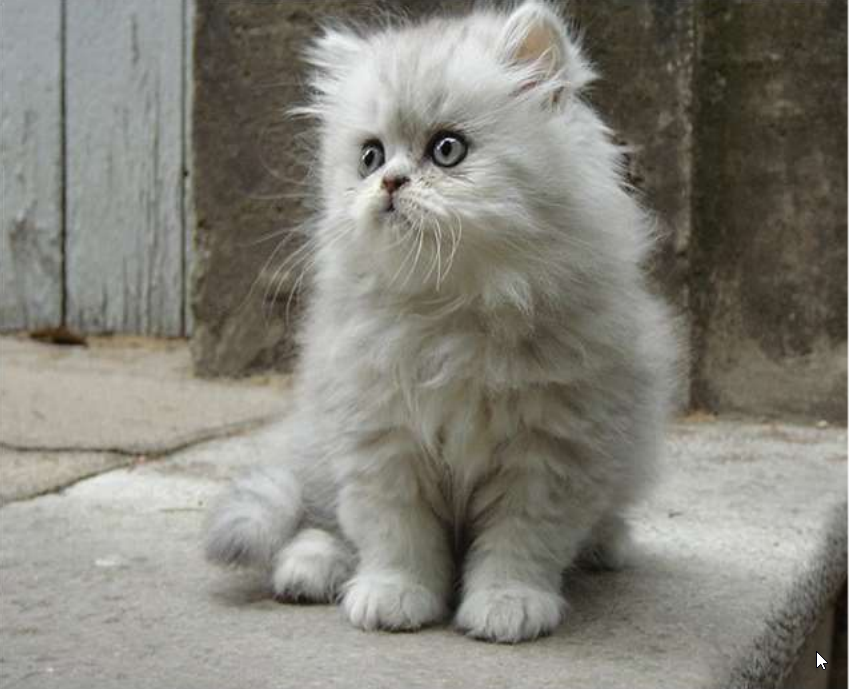 Page 9
Unsupervised learning
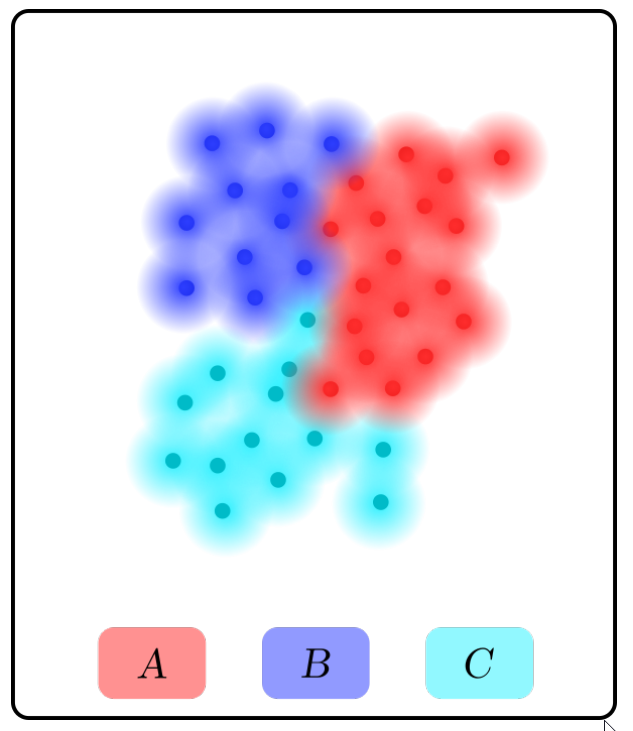 Page 10
Reinforcement learning
Reinforcement Learning ~ Science of decision making

In RL an agent learns from the experiences it gains by interacting with the environment. 

The goal is to maximize an accumulated reward given by the environment.

An agent interacts with the environment via states, actions and rewards.
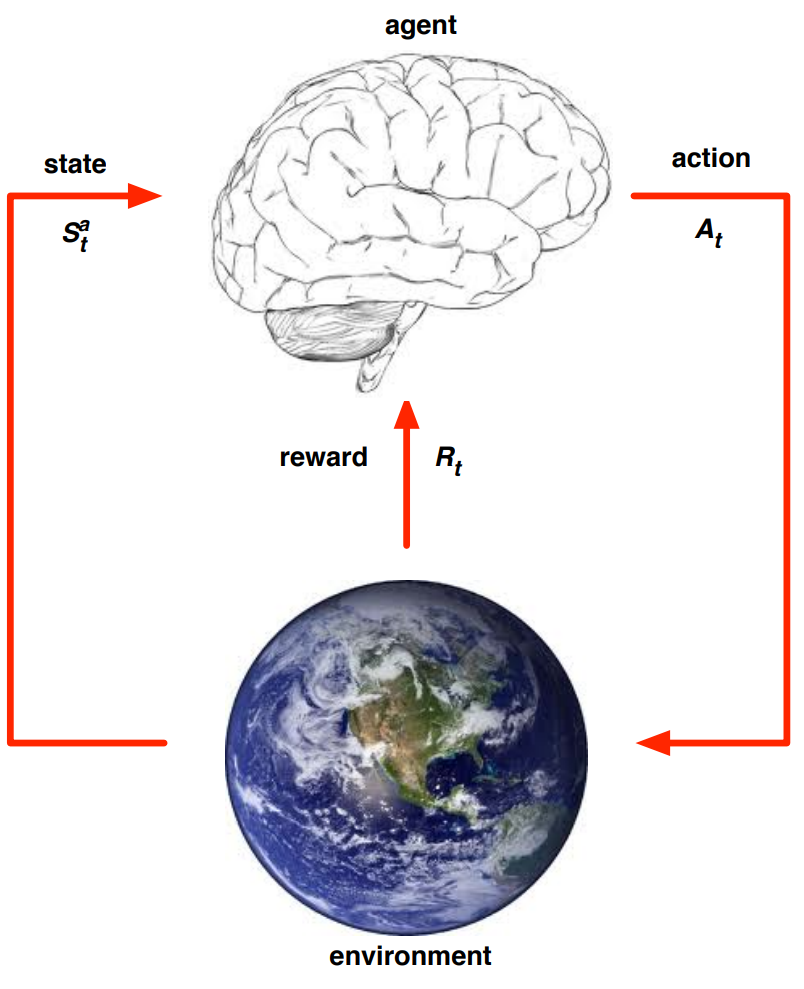 RL Course by David Silver
[Speaker Notes: In Supervised Learning we cannot affect the environment.]
Page 11
Reinforcement learning
What makes reinforcement learning different from other machine learning paradigms? 

There is no supervisor, only a reward signal 

Feedback is delayed, not instantaneous 

Time really matters (sequential, non i.i.d data) 

Agent’s actions affect the subsequent data it receives
Page 12
Mountain Car
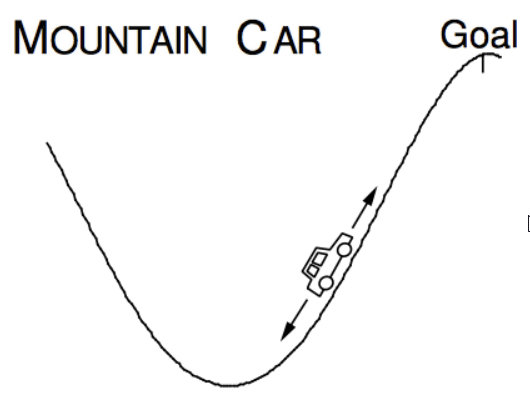 Objective:
Get to the goal

State variables:
Position and velocity

Actions:
Motor: Left, Neutral, right

Reward:
(-1) for each time step
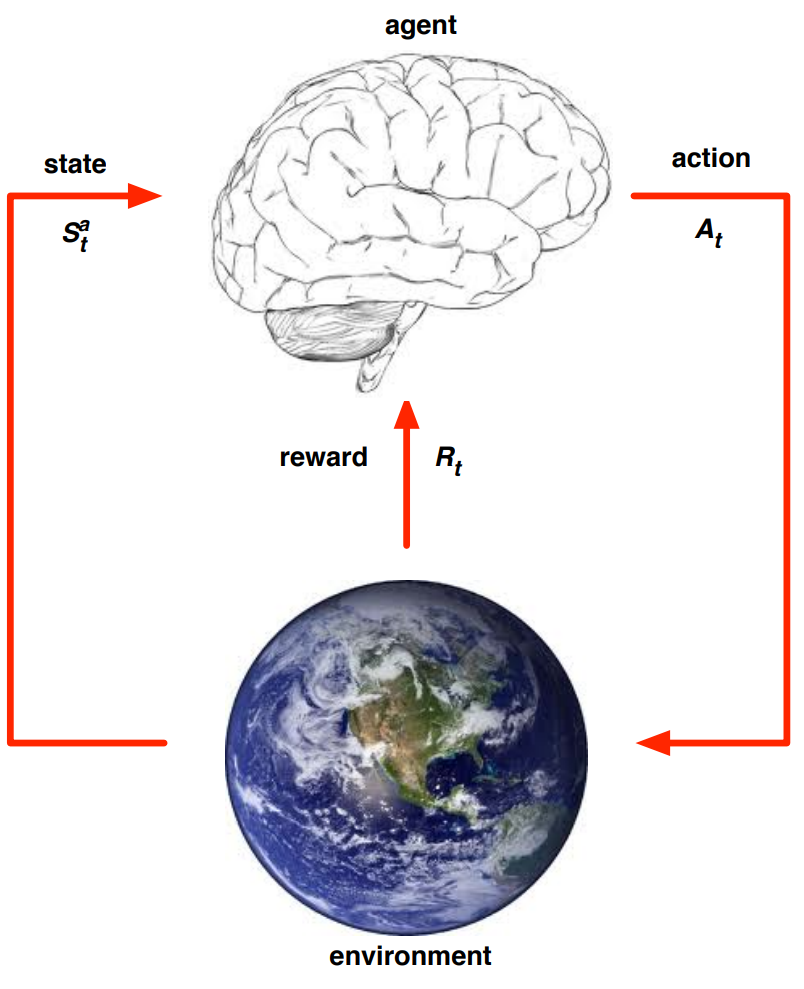 Page 13
Robots
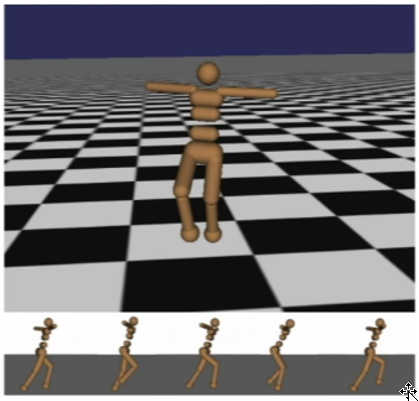 Objective:
Get the robot to move forward

State variables:
Angle and positions of the joints

Actions:
Torques applied on joints

Reward:
(+1) at each time step upright + forward movement
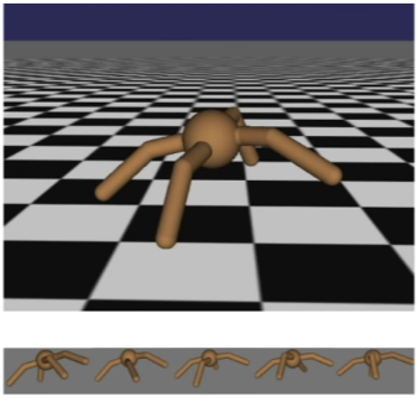 Page 14
https://www.youtube.com/watch?v=rhNxt0VccsE
Page 15
Atari games
Objective:
Complete the game with the highest score

State variables:
Raw pixel inputs of the game state

Actions:
Game controls, e.g. left, right, up, down, shoot.

Reward:
Score increases/decreases at each time step
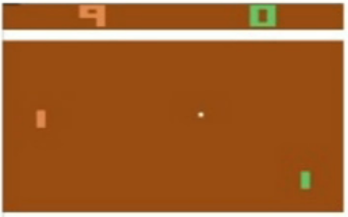 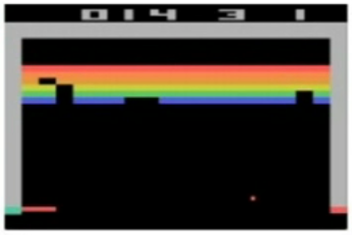 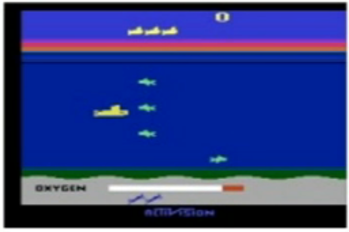 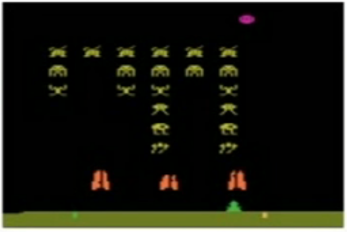 Page 16
Distinguishing images with small differences
You have high resolution images 
You separate classes based on small, but characteristic differences 
Birds 
Tumors 
Brands
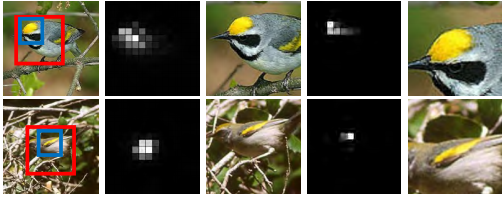 [Speaker Notes: Attention models in image classification, eye perception, we first look at the image in low res, and the focues onto smaller regions.]
Page 17
Distinguishing images with small differences
Pre-trained CNN features
Attention network output confidence map
Spatial softmax for finding probabilities of locations
Crop and resize image features
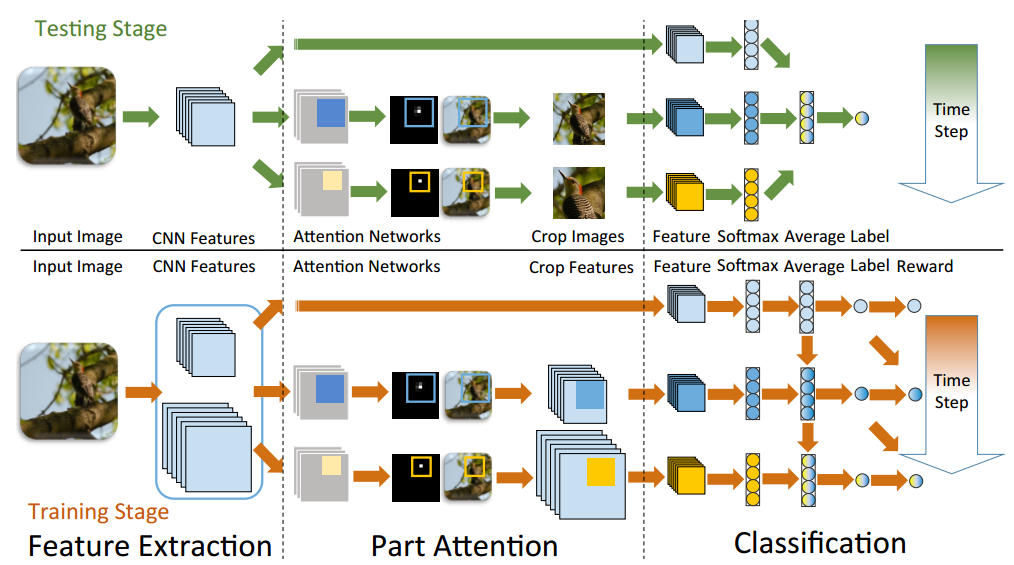 Fully Convolutional Attention Networks for Fine-Grained Recognition
Page 18
Progress
Motivation
Introduction to reinforcement learning (RL)
Value function based methods (Q-learning)
Policy based methods (policy gradients)
Value function and policy based methods (Actor-Critic)
Miscellaneous
Page 19
Page 20
History (trajectory) and State
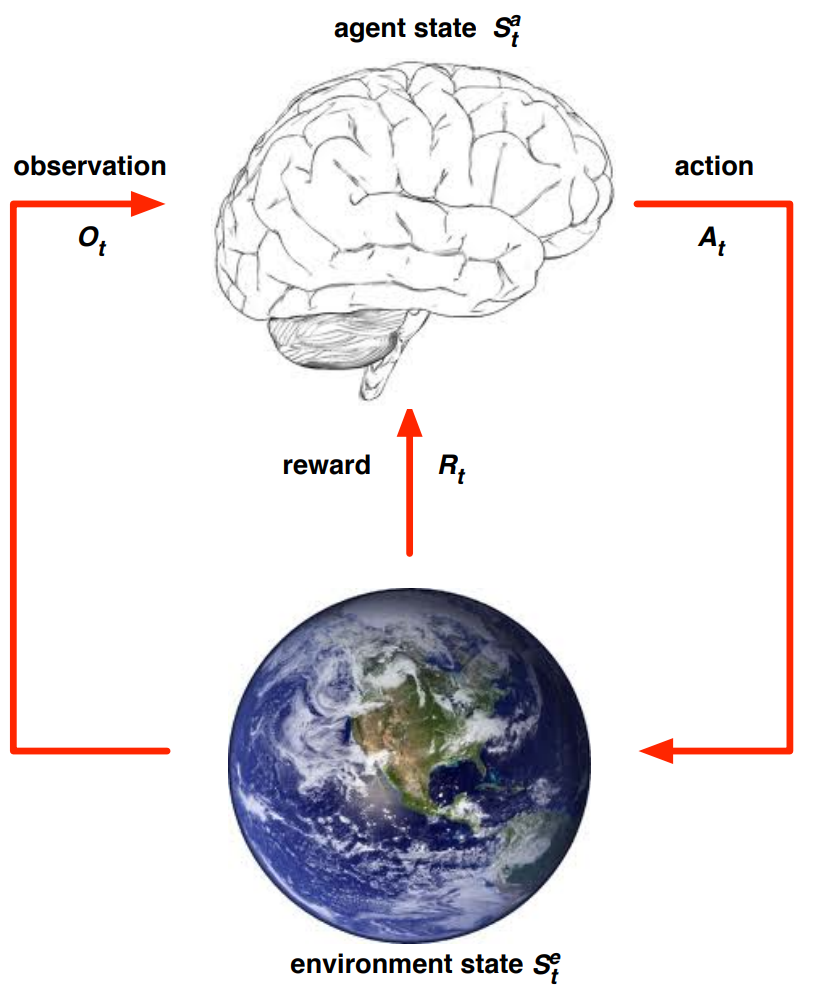 Page 21
Markov Property
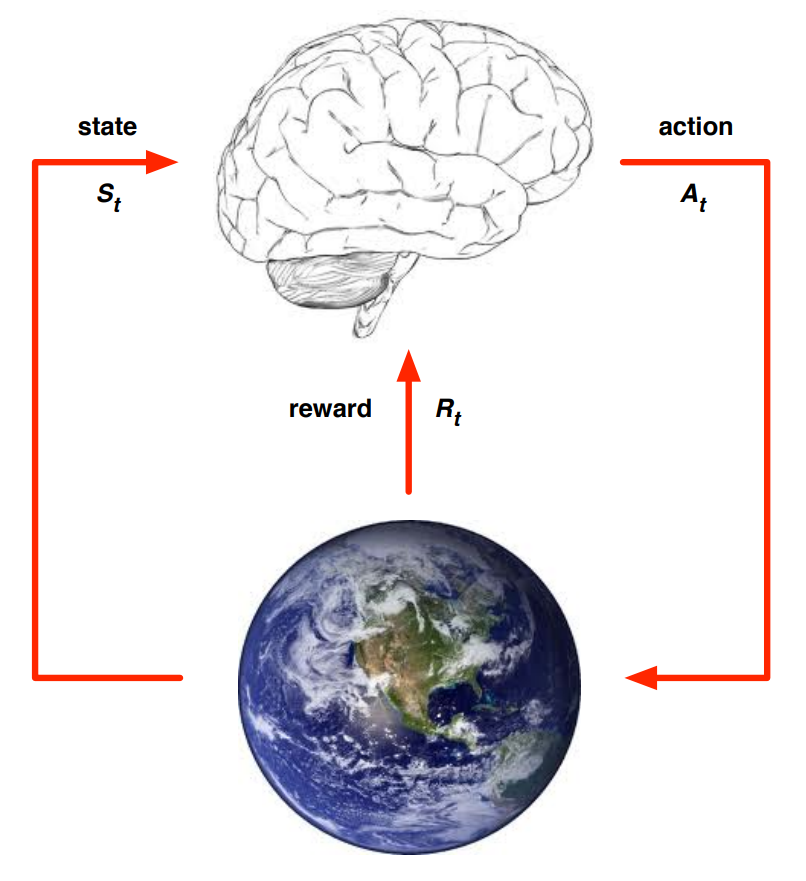 Page 22
Policy
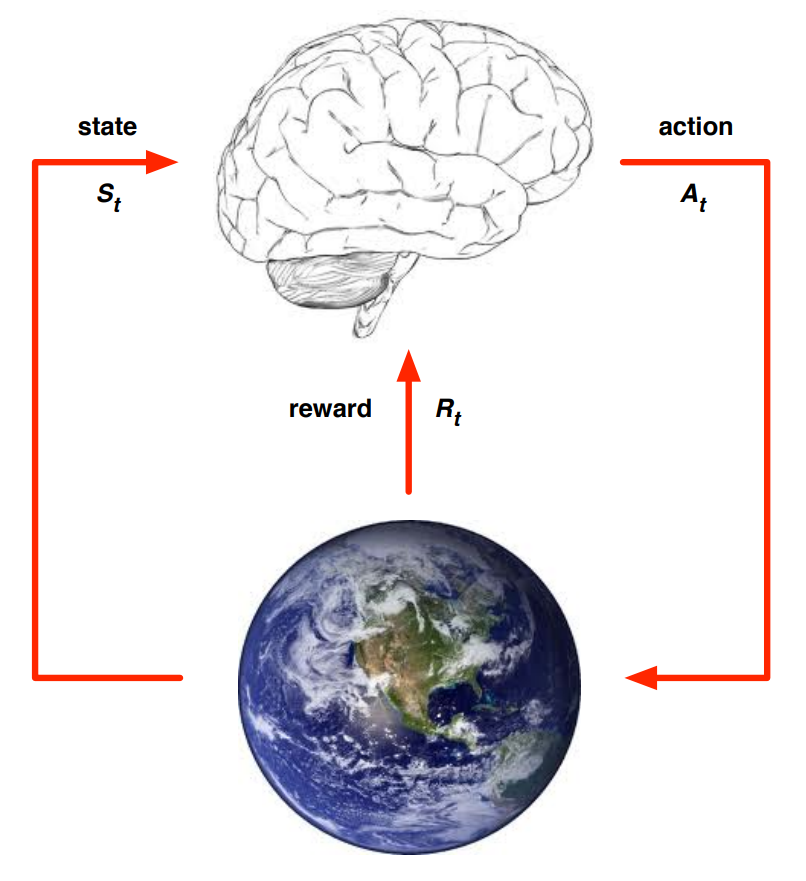 Page 23
Reward and Return
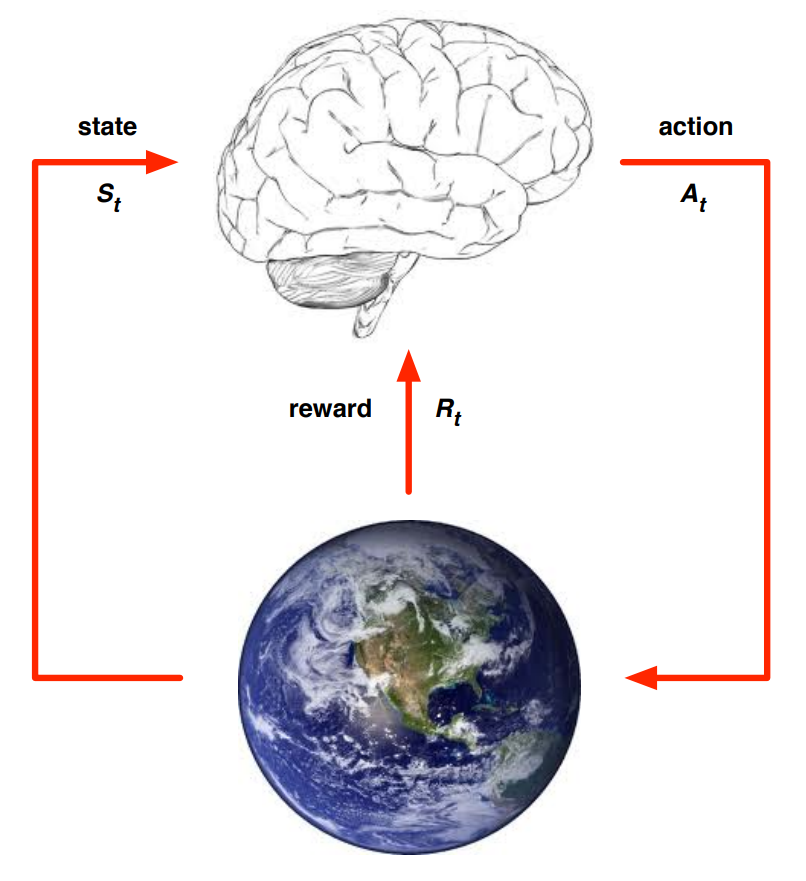 [Speaker Notes: Why discount: 
To avoid inf returns in cyclic process. 
Uncertain of the future]
Page 24
Markov Decision Process (MDP)
Page 25
Markov Decision Process (timeline)
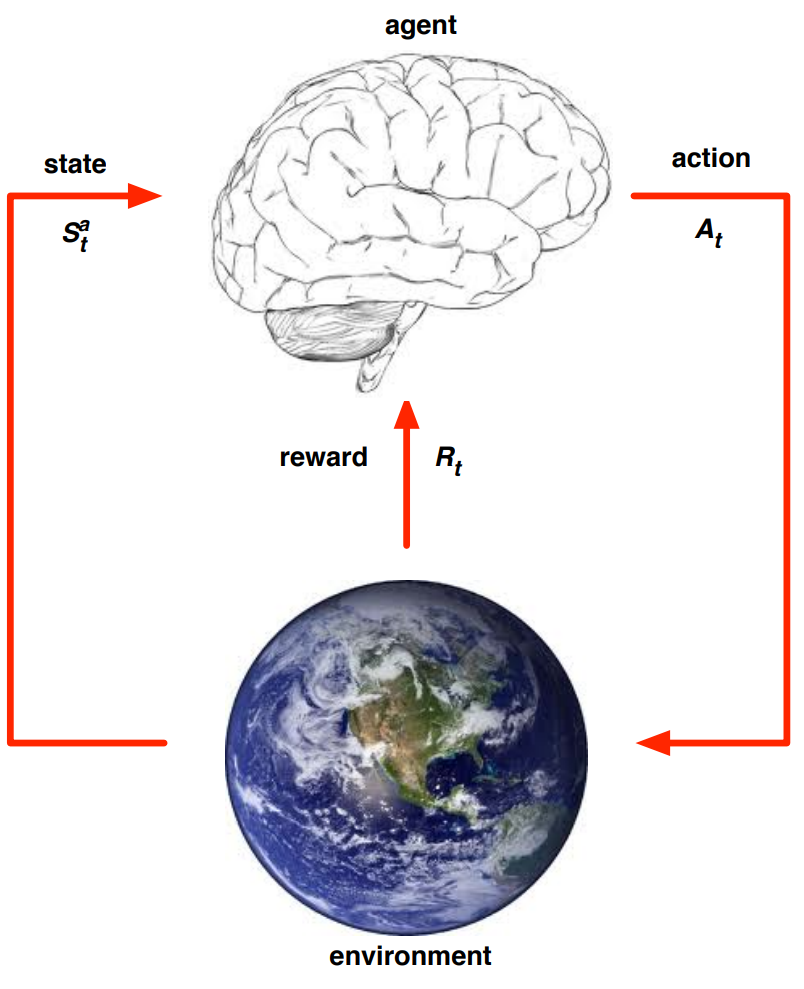 Page 26
Objective
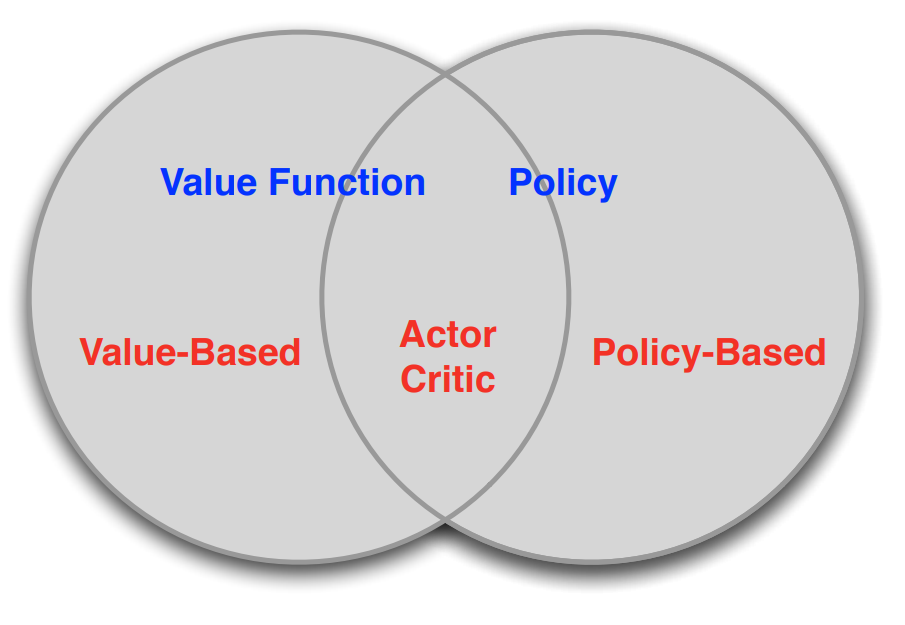 Page 27
Progress
Motivation
Introduction to reinforcement learning (RL)
Value function based methods (Q-learning)
Policy based methods (policy gradients)
Value function and policy based methods (Actor-Critic)
Miscellaneous
Page 28
Objective
Page 29
State-value function and action-value function
Page 30
State-value function and action-value function
Page 31
Bellman (expectation) equation
Page 32
How to find the best policy?
Page 33
Evaluating a Random Policy in Gridworld using the Bellman eq.
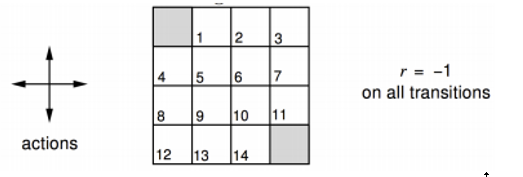 Page 34
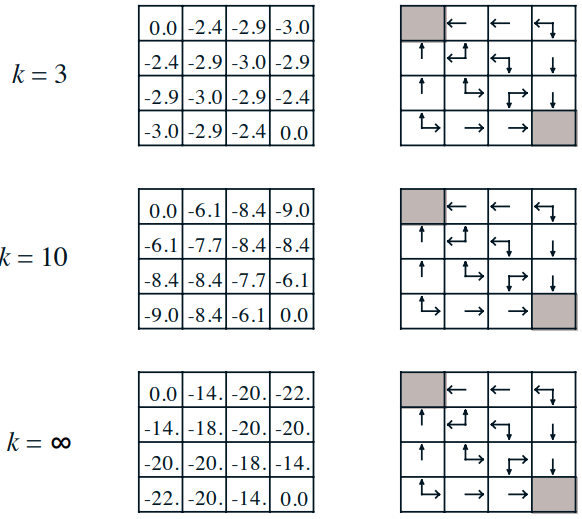 Page 35
Policy evaluation
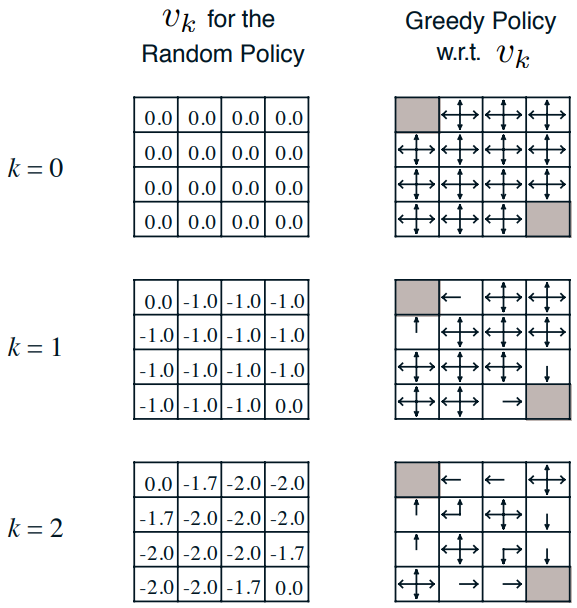 Page 36
Bellman (optimality) equation
Page 37
Solving for the optimal policy
Page 38
Exploration vs Exploitation
Page 39
Function approximation
Page 40
Solving for the optimal policy: Q-learning
[Speaker Notes: Initialize Q to be something, the weights in the function approximation.]
Page 41
Solving for the optimal policy: Q-learning
Page 42
Example: Deep Q-learning (Atari Games)
Objective:
Complete the game with the highest score

State variables:
Raw pixel inputs of the game state

Actions:
Game controls, e.g. left, right, up, down, shoot.

Reward:
Score increases/decreases at each time step
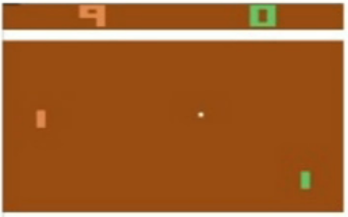 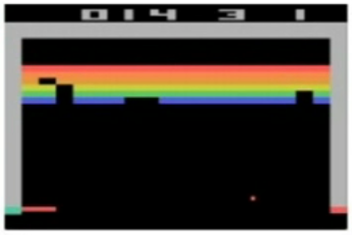 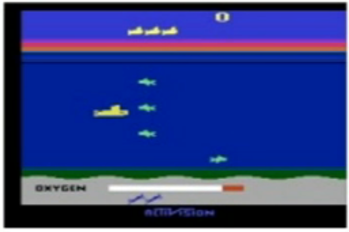 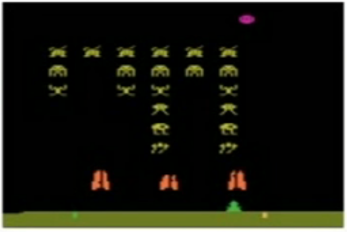 Page 43
Deep Q-learning (Atari Games)
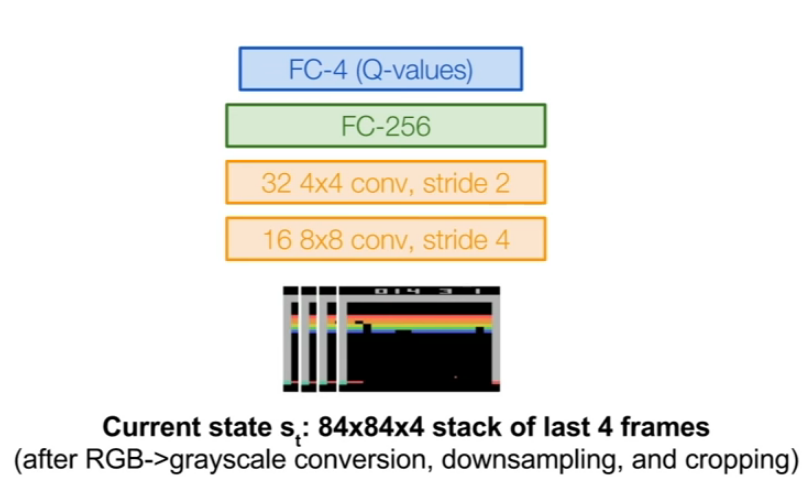 Page 44
Experience replay
Page 45
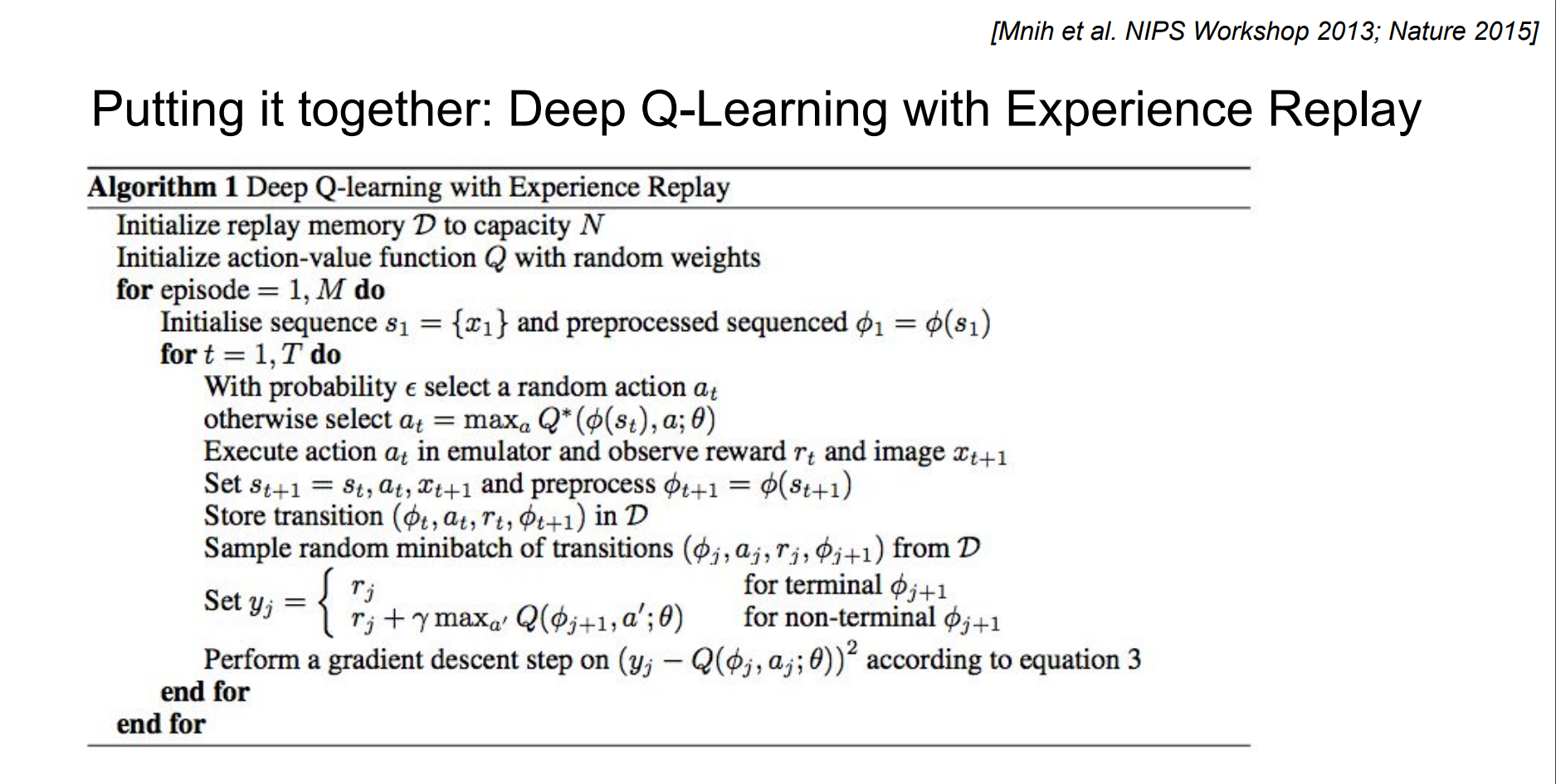 Page 46
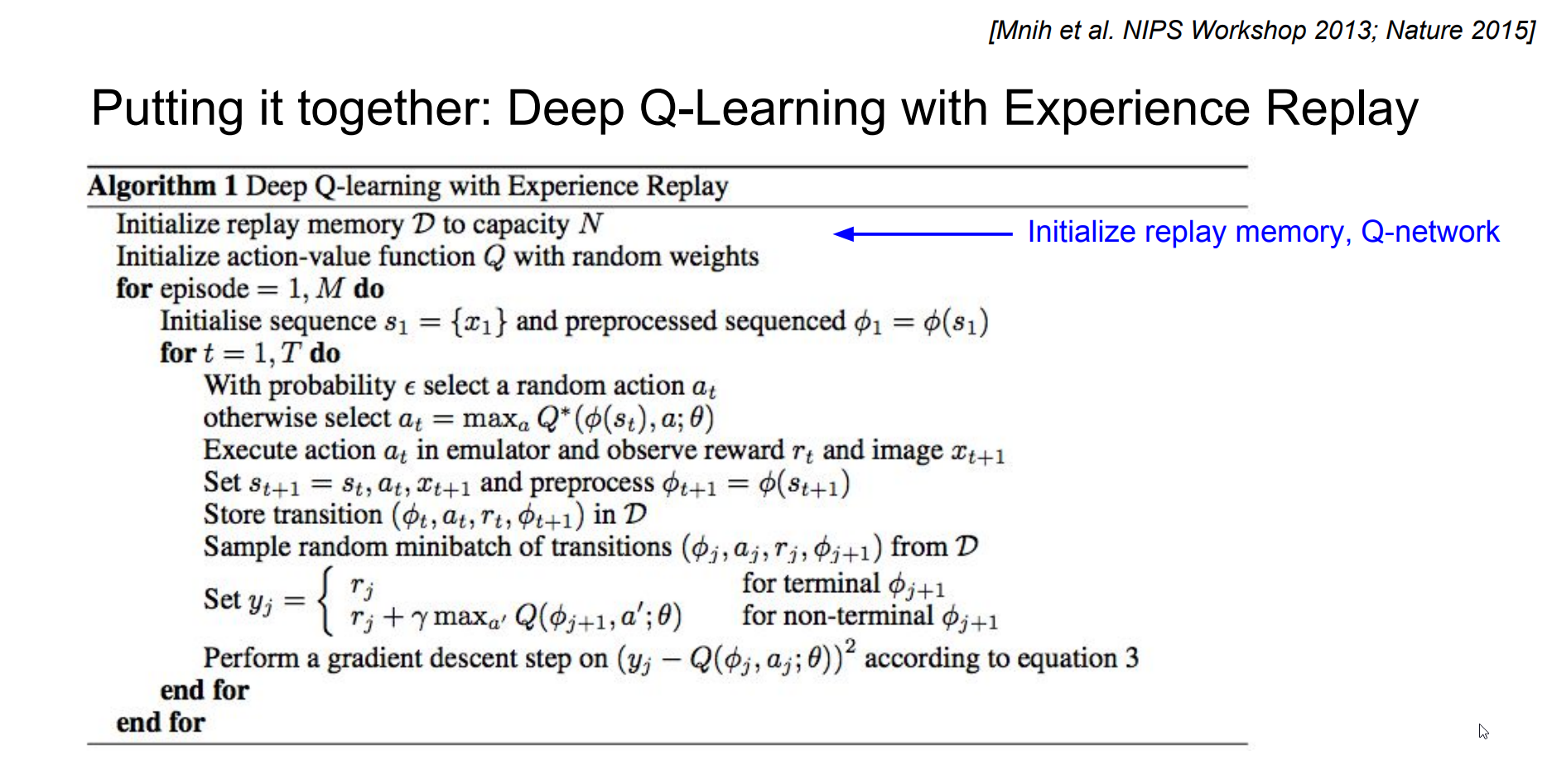 Page 47
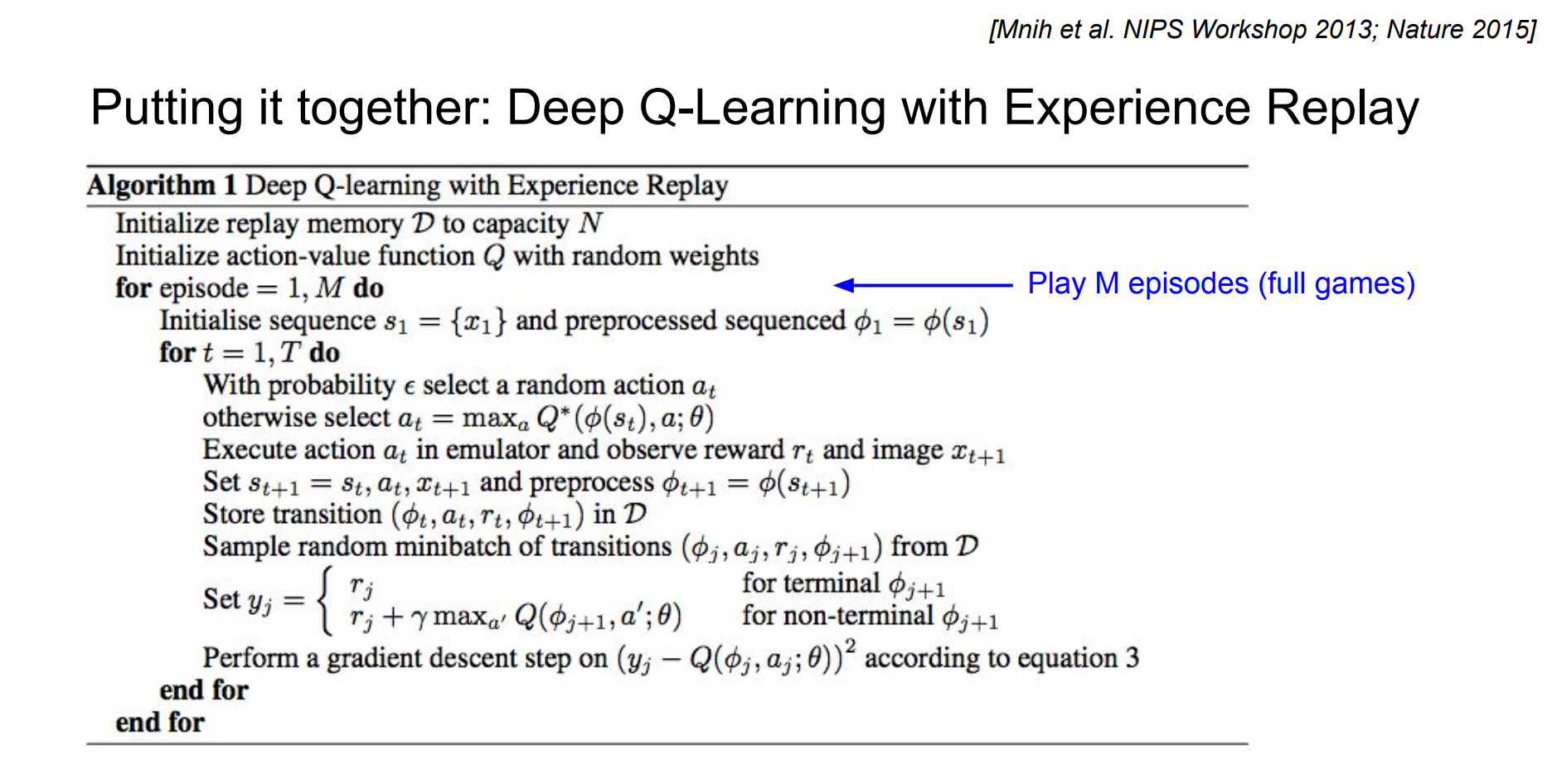 Page 48
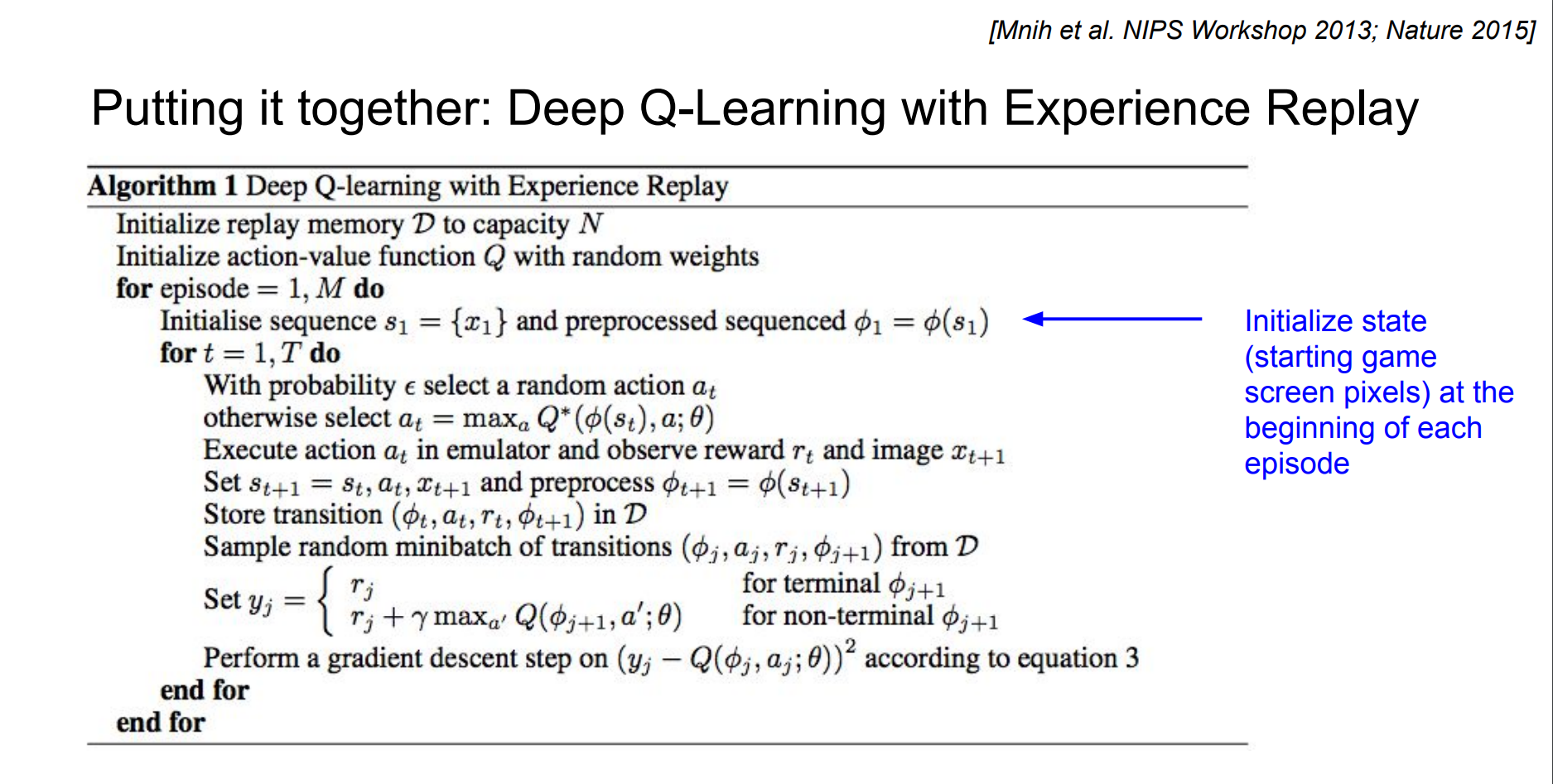 Page 49
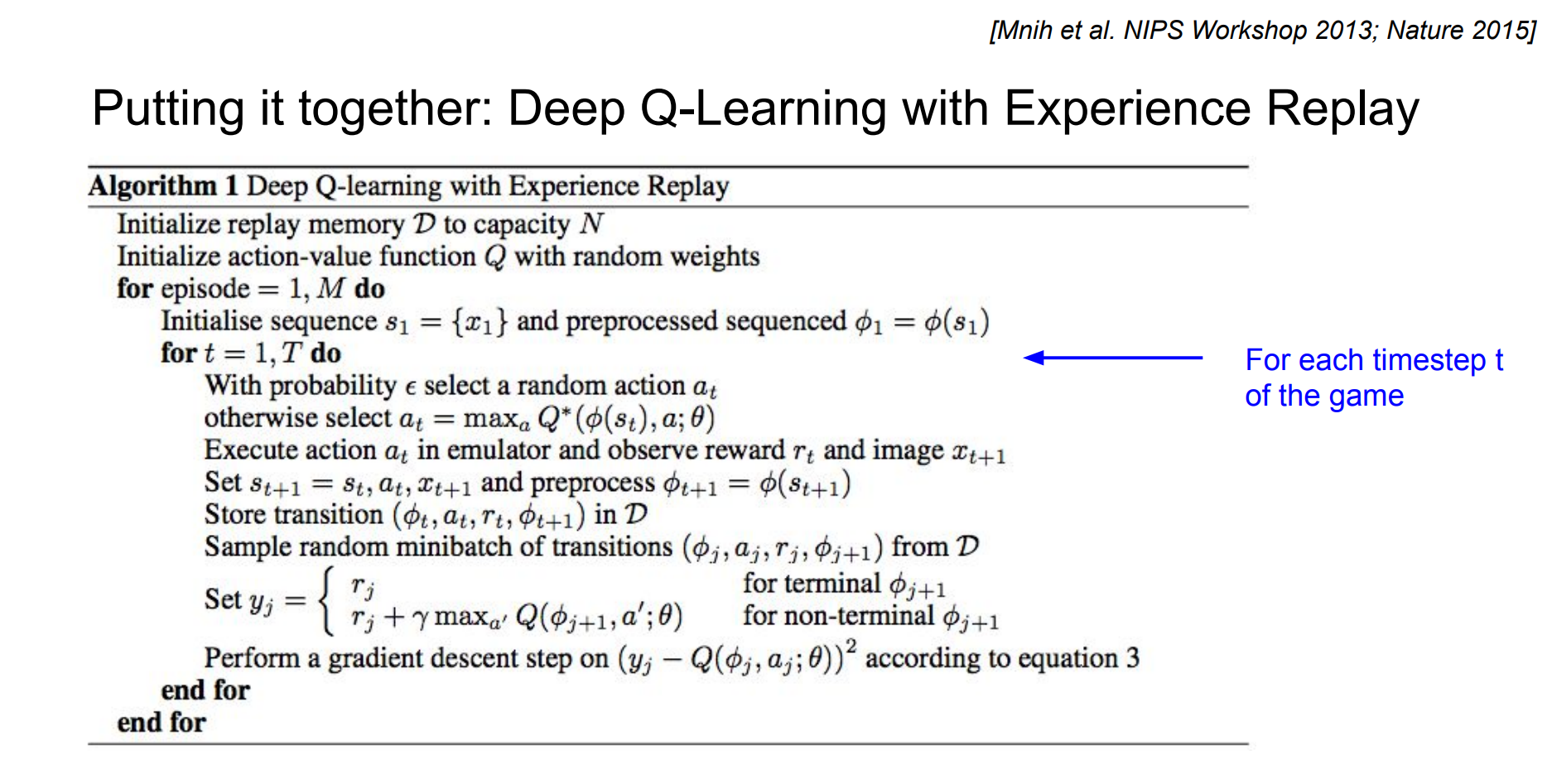 Page 50
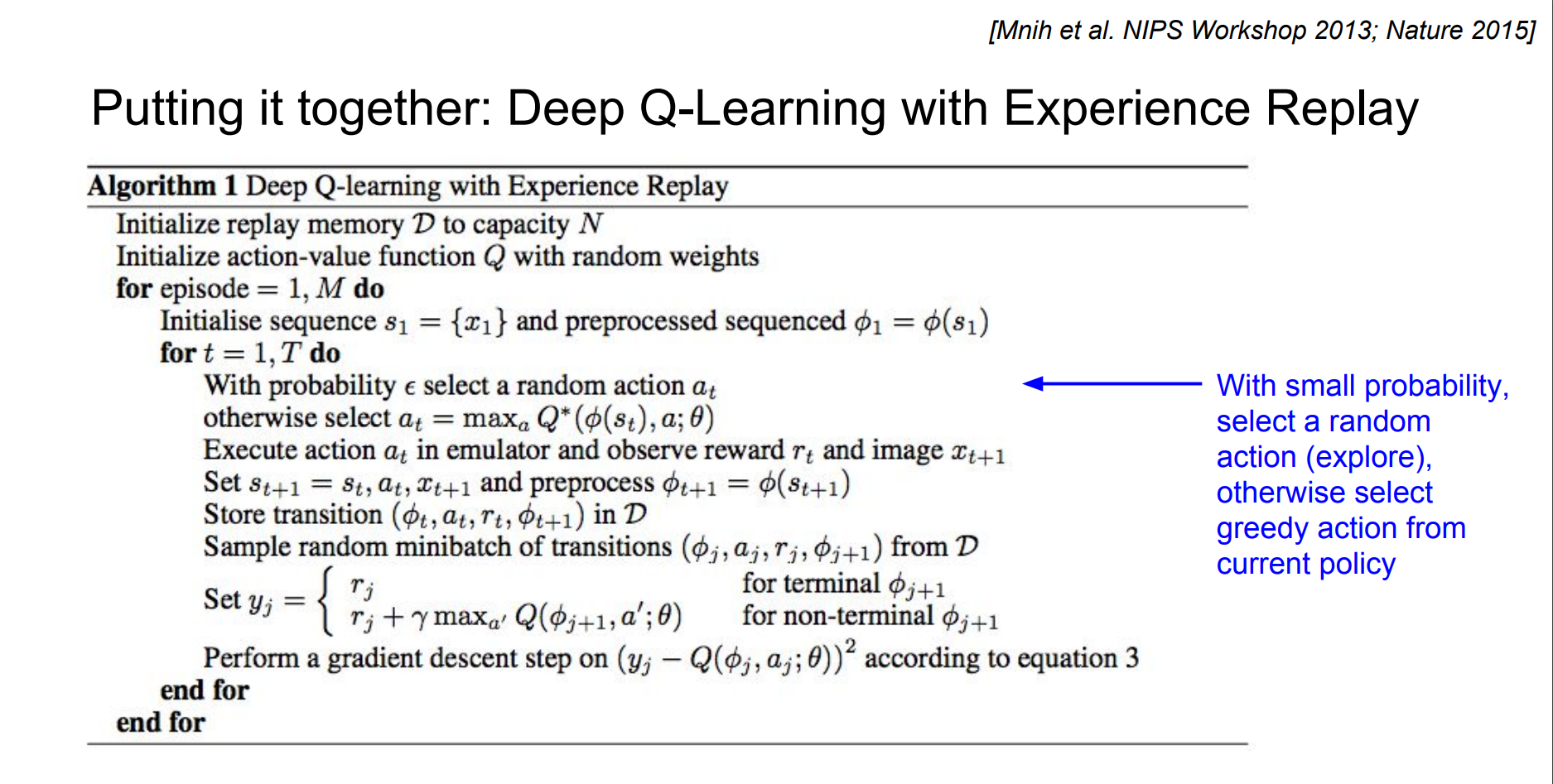 Page 51
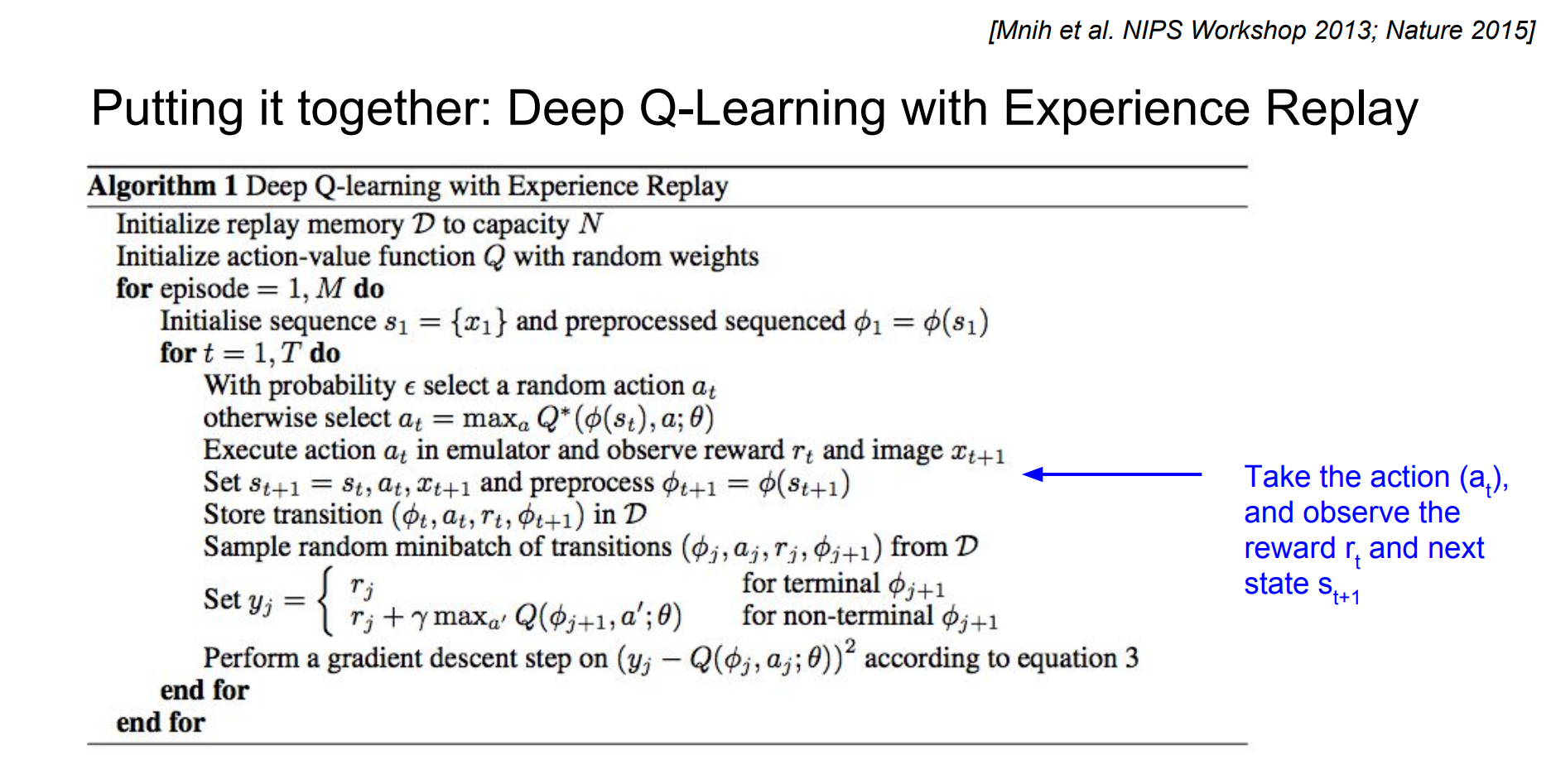 Page 52
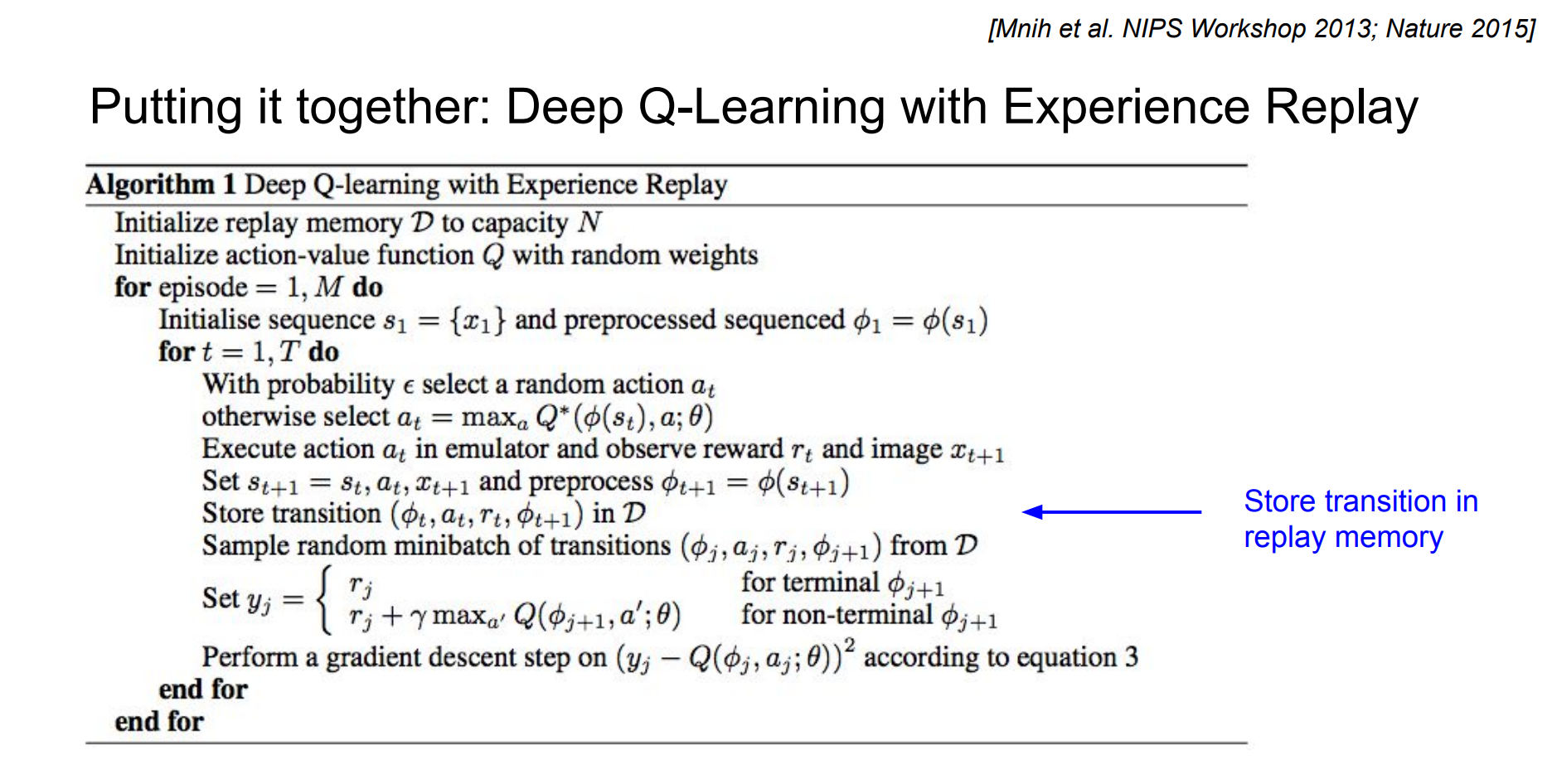 Page 53
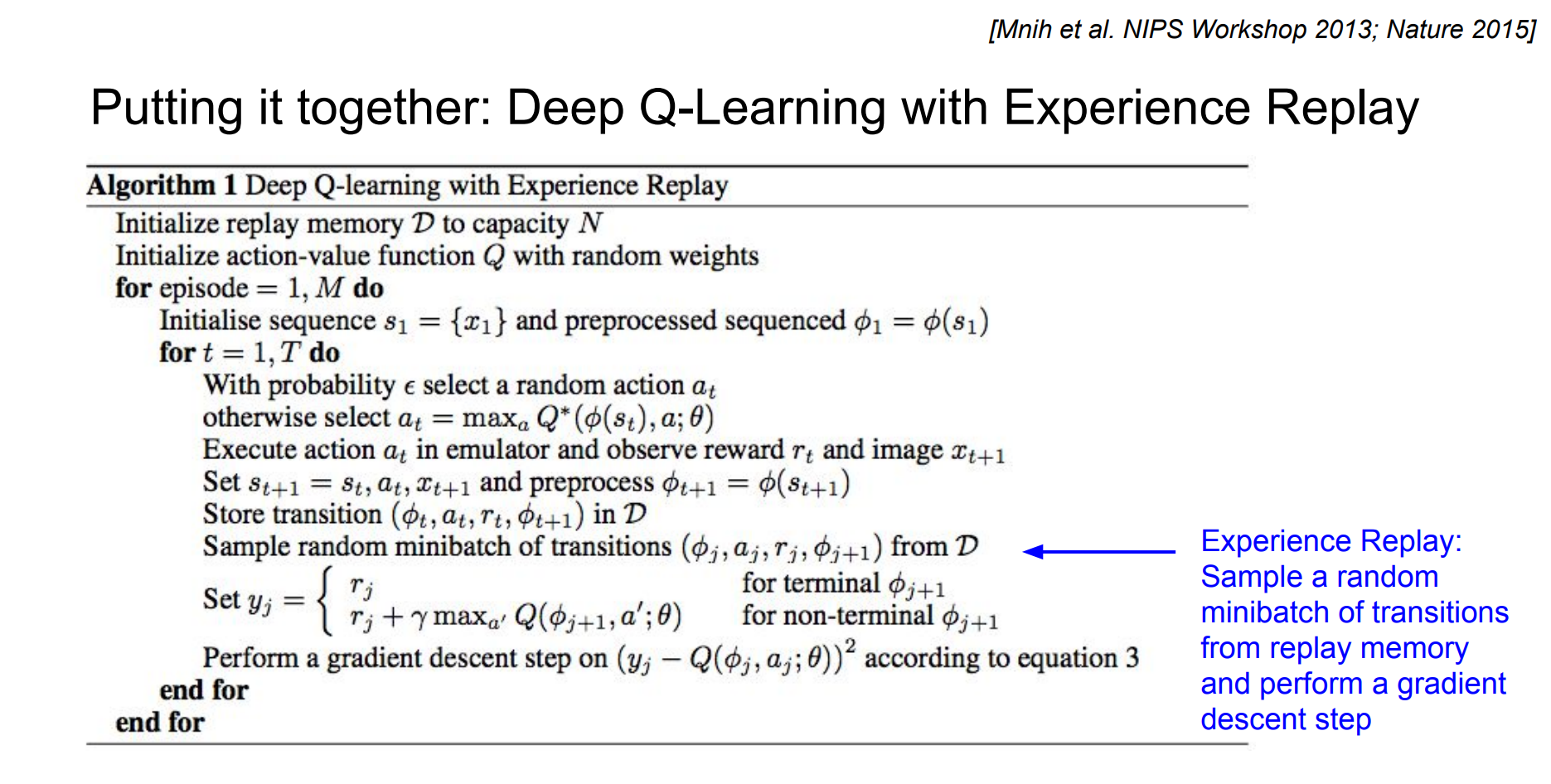 Page 54
https://www.youtube.com/watch?v=V1eYniJ0Rnk
Page 55
Progress
Motivation
Introduction to reinforcement learning (RL)
Value function based methods (Q-learning)
Policy based methods (policy gradients)
Value function and policy based methods (Actor-Critic)
Miscellaneous
Page 56
Policy based methods
Value function based methods: 
Learning the expected future reward for a given action.
The policy was to act greedily or epsilon-greedily on the estimated values. 


Policy based methods: 
Learning the probability that an action is good directly.


Advantage of Policy based methods:
We might need a less complex function for approximating the best action compared to estimate the final reward.
Example: Think of Pong
Page 57
Policy based methods
Goal:
The goal is to use experience/samples to try to make a policy better. 

Idea:
If a trajectory achieves a high reward, the actions were good
If a trajectory achieves a low reward, the actions were bad
We will use gradients to enforce more of the good actions and less of the bad actions. Hence the method is called Policy Gradients.
[Speaker Notes: Example: Pong, it can be difficult to estimate the final score at a given state within the episode. However, I can be much simpler to estimate were to move to be able to hit the ball]
Page 58
Policy Gradients
Page 59
REINFORCE algorithm (not curriculum)
Page 60
REINFORCE algorithm (not curriculum)
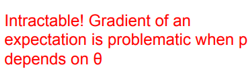 Page 61
REINFORCE algorithm (not curriculum)
Page 62
REINFORCE algorithm (Pseudocode) (not curriculum)
Page 63
Game of Pong
Page 64
Policy learning: Pong
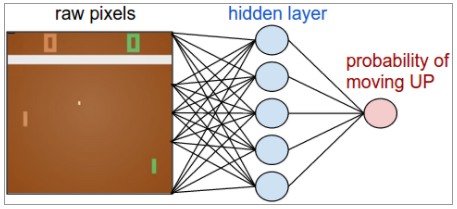 Page 65
Supervised learning vs Reinforcement learning
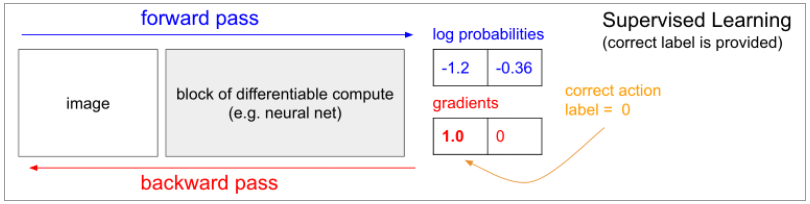 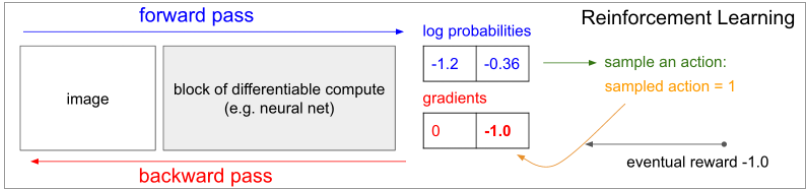 Page 66
Playing games of Pong
Examples of games/episodes

You play a lot of actions and receive an reward at the end

You get a result, WIN! Great, but how do you know which action, caused the victory?
Well… you don’t
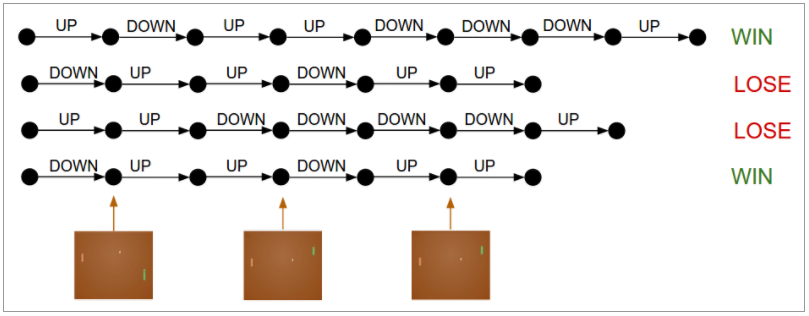 Page 67
Which action caused the final results?
In a winning series there may be many non-optimal actions

In a losing series there may be good actions

The true effect is found by averaging out the noise, as winnings series tend to have more good action and visa versa
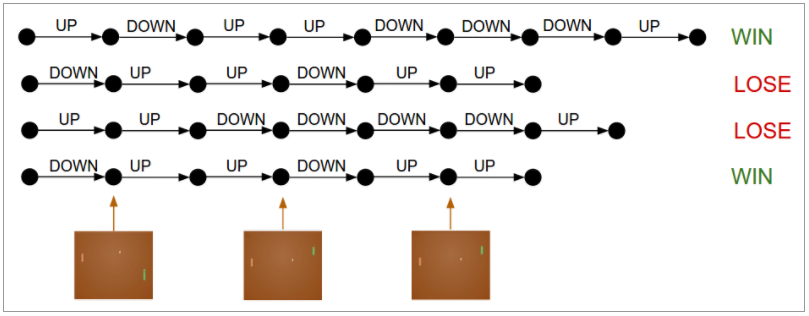 Page 68
A chain of actions can cause large variations in performance
If we change one action early in the network, we can easily move into unchartered territory.

Imagine a self-driving car model that is used to driving on roads. If it happens to miss the road, it may have no idea what to do.

If one action in the chain changes, other earlier actions may go from WIN, WIN, WIN to LOSE, LOSE, LOSE

This high variance gradients make learning slow
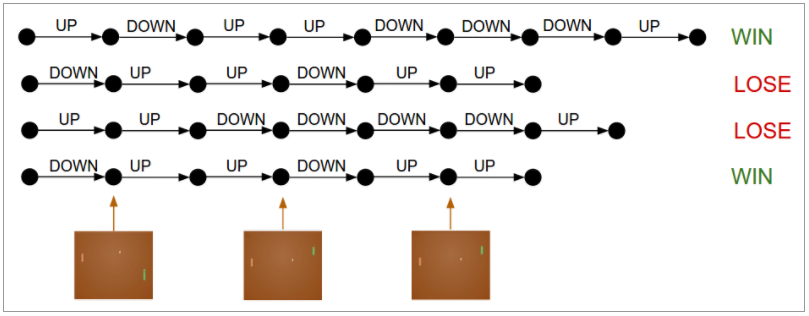 Page 69
Policy gradients: High variance
Page 70
Policy gradients: High variance
42
Page 71
Variance - all choices get the reward
42
42
42
42
42
42
42
42
42
42
Page 72
Variance - other possible paths
42
42
42
42
42
42
42
42
42
42
Page 73
Variance - high probability to chose some other path
42
42
42
42
42
42
42
42
42
42
-8
Page 74
Variance - same actions for same state: now negative
-8
-8
-8
-8
-8
-8
-8
-8
Page 75
Variance reduction
In pong and most other applications, the final actions leading up to the win relate more to the final result than other actions.
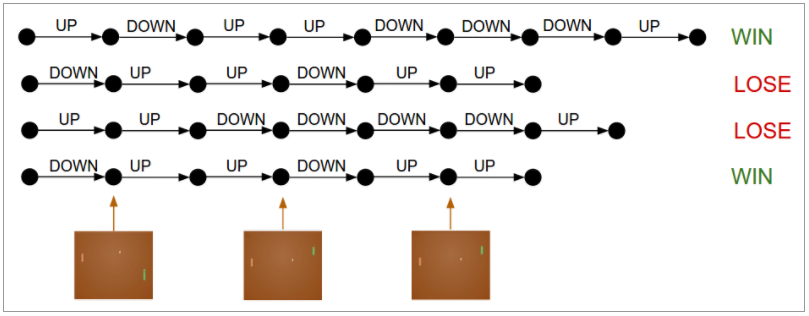 Page 76
Variance reduction
Page 77
Variance reduction: Baseline (not curriculum)
Page 78
Variance reduction: Baseline (not curriculum)
Page 79
Q-learning vs Policy learning
Page 80
Progress
Motivation
Introduction to reinforcement learning (RL)
Value function based methods (Q-learning)
Policy based methods (policy gradients)
Value function and policy based methods (Actor-Critic)
Miscellaneous
Page 81
Actor-Critic Algorithm (not curriculum)
Page 82
Actor-Critic Algorithm (not curriculum)
The actor (policy) decides which action to take, the critic reverts back with how good the action was compared to the average action.

We don’t get the same variance problem since we only learn transition between steps at a time.
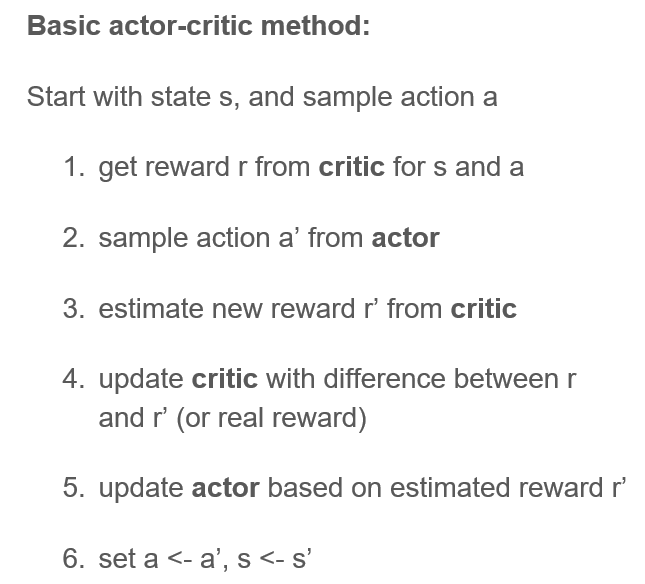 Page 83
Progress
Motivation
Introduction to reinforcement learning (RL)
Value function based methods (Q-learning)
Policy based methods (policy gradients)
Value function and policy based methods (Actor-Critic)
Miscellaneous
Page 84
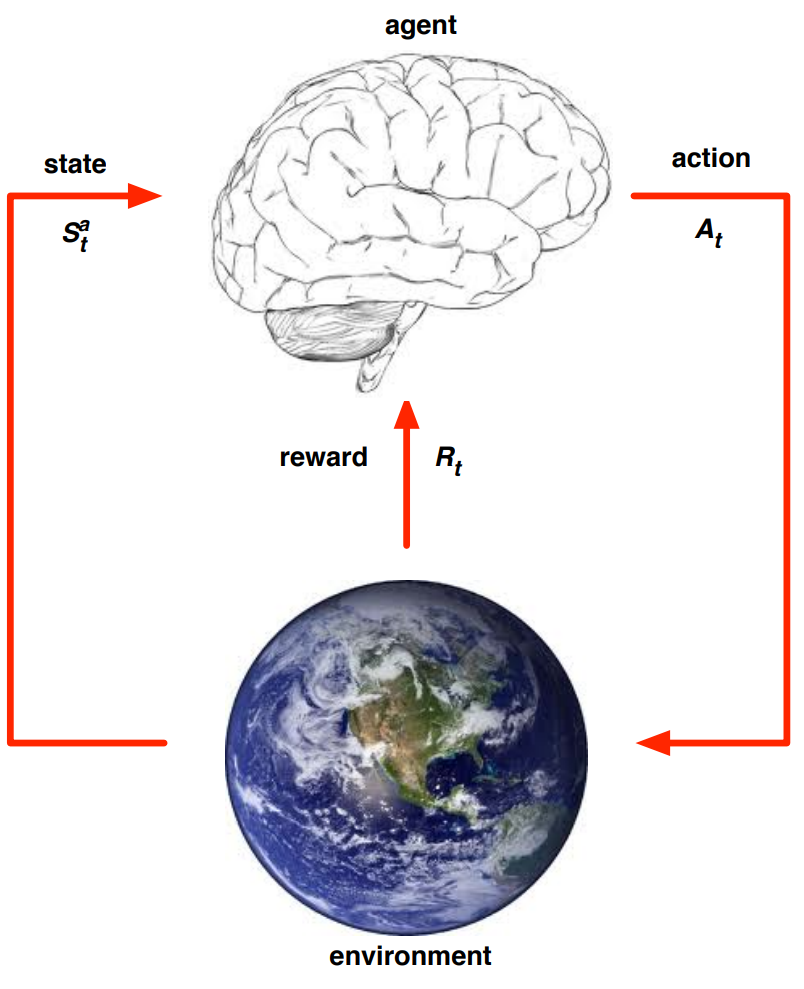 Model based RL
We can model the environment using e.g. a neural network. The network can be trained in a supervised way.

By modeling the environment, we can “look ahead” and use search trees for evaluating our action. 

Important in e.g. games as chess and go where a single wrong action can make you loose.
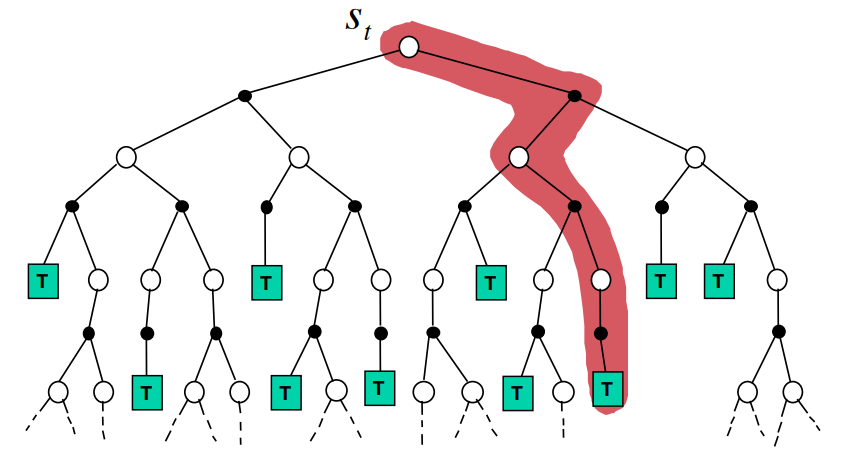